Motivation
Sarang Bhola
Associate Professor,
Karmaveer Bhaurao Patil Institute of Management Studies and Research,
Satara.
1
WHY this topic ?
WHAT  it is  about ?
HOW to get over there ?
2
Takeaways
Real Heroes – Motivational Source
Basics of Motivation
Self Evaluation of Goals
Getting Over Frustration
Thumb Rules – to remain motivated
Your Own LOC 

Video of Sakshi Malik  Rio Olympic match for Bonze medal …
3
Real Heroes: Most Motivated People
Sakshi Malik, PV Sindhu
Jiva Mahal, Shiva Kashid for Chh. Shivaji Maharaja
Laxmibai Patil – Rayat Shikshan Sanstha
Indian Soldiers 
Nagare Patil – Taj Attack
4
Motivation
Motivation is a personal trait – incorrect.

	Motivation is the processes that account for an individual’s intensity, direction and persistence of efforts toward attaining a goal. 

	Best Motivational Video – Keep walking – by SmartKeeda.com….
5
Theories of Motivation
Early theories of motivation
Hierarchy of needs theory
Theory X and theory Y
Two factor theory
Contemporary theories of motivation
ERG theory
McClelland’s theory of needs
Cognitive evaluation theory
Goal setting theory
Reinforcement theory 
Equity theory
Expectancy theory
6
Kinds of Motivation
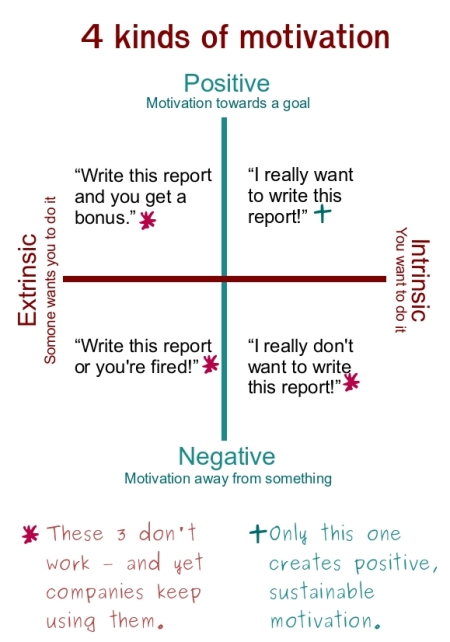 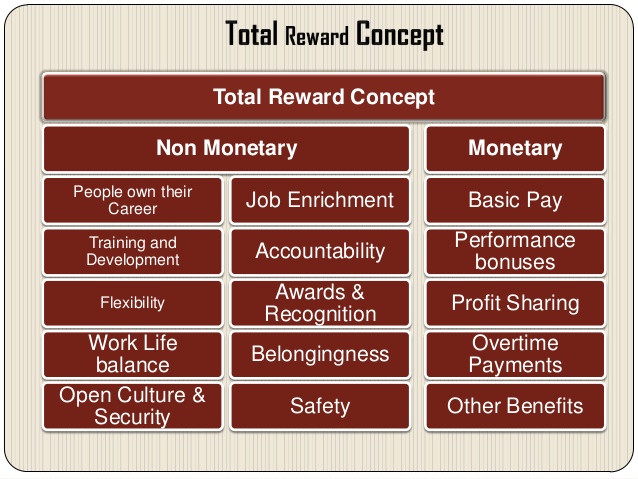 7
Goals of Life
SUCCESS = 
DREAMS +EFFORTS + TIME

Ladders of objects in Life 


Your positioning in the life
Your positioning into society


HAPPINESS 
Advertisement of Bajaj Avenger – rat and cat race…..
8
Frustration – Getting over it
Four wheel    You tube video on square wheel car drive 
Remedies for frustration 
Hobbies
Listen to music/videos 
Listen to thought leaders/videos 
Meditation , take a walk, go to nature 
Spend time with friends 
Meet your ideals 
Go through successful memories
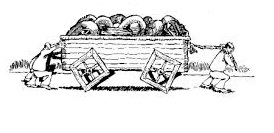 9
Thumb Rules – to remain motivated
Never expect too much too soon
Set realistic goals - Know what you want in life
Fulfill your promises
Do not imitate anyone but learn from everyone
Keep stress at a bay 
Always have a plan B
Accept responsibility for the things you do and think .
10
Performance - success
11
Goal Congruence
12
ExerciseLOC and Motivation
Any Locus of Control Test available on Web Engine 
LOC Key
13
Think  BIG ……
Discussion
14